CSE 544, Spring 2024 Probability and Statistics for Data Science Lecture 1: Intro and Logistics
Instructor: Anshul Gandhi
Department of Computer Science
1
CSE 544 Probability and Statistics for Data Science
What is Data Science?

Analysis of data (using several tools/techniques)

Statistics/Data Analysis + CS
2
CSE 544 Probability and Statistics for Data Science
Who is a Data Scientist

Statistics/Data Analysis + CS

Someone who is better at stats than the average CS person
and 
someone who is better at CS than an average statistician.
3
Contact Info:

Anshul Gandhi
347, New CS building
anshul@cs.stonybrook.edu
anshul.gandhi@stonybrook.edu

PLEASE USE PIAZZA FOR ALL COMMUNICATION (more on this later)
4
Outline
Logistics

Course info
Lectures
Office hours
Course webpage + resources

Grading
Syllabus

Tentative schedule
5
Course Info
Probability theory
Probability review (basics, conditional prob, Bayes’ theorem)
Random variables (mean, variance, Geometric, Normal)
 Stochastic processes (Markov chains, …)
Statistical inference
Non-parametric inference (empirical distribution, bootstrap, sample mean, bias, confidence intervals)
Parametric inference (method of moments, max. likelihood)
Hypothesis testing (truth table, various tests, p-values)
DS techniques
Bayesian inference (Bayesian reasoning, conjugate priors)
Regression analysis (linear regression, time series analysis)
6
Course Info
Prerequisites:
Probability and Statistics
Will greatly help!
Basic  CS + programming background
We will exclusively use Python (no exceptions)

This is NOT a systems course
More of a theory + algorithms course
7
Course Info
Required and recommended texts:





Software:
Available from DoIT
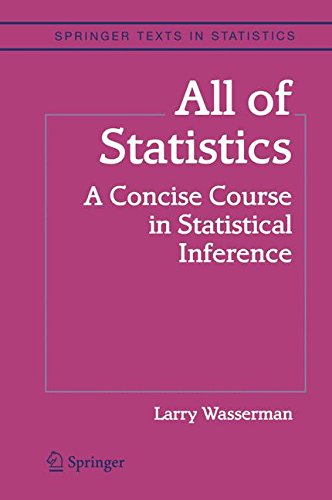 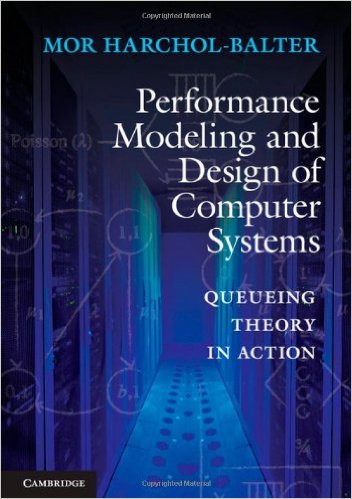 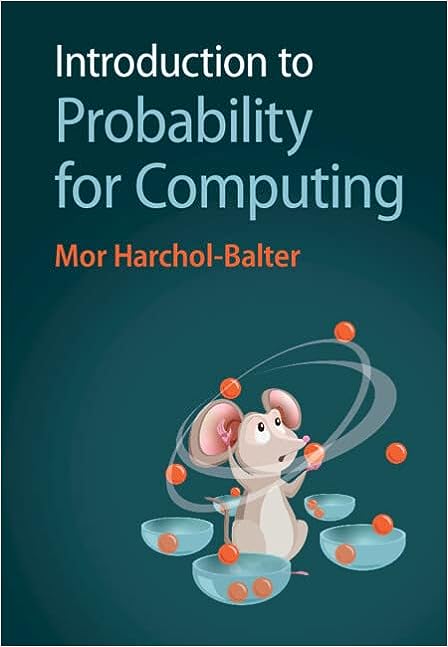 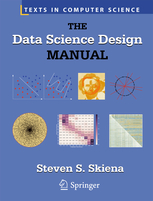 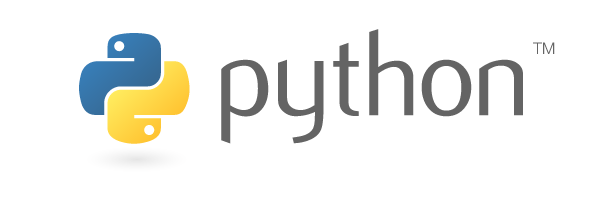 8
Example 1: Simple stats
X is a collection of 99 integers (positive and negative)
Mean(X) > 0
How many elements of X are > 0?

Same question but now Median(X) > 0?
9
Lectures
Tu Th: 11:30am—12:50pm 
Staller M0113
5-min break at the halfway point
Live slides + annotations
Slides on website after class (not before)
No recordings (more on that later)
Occasionally some programming (Python)
Posted on website after class
10
Lectures
Interactive (please): useful checkpoints, questions
Plan to take notes somewhere (book, tablet)
Attendance is not mandatory but strongly encouraged
Exam questions typically based on lecture examples
All off-class communication (deadlines, class cancelations, etc.) via piazza
Please sign-up and change communication mode to real-time
Post your lecture doubts or assignment clarifications on piazza, and instructor or TAs will respond
11
Office hours (from today)
NCS 347
Tuesday 2:30-3:30pm
Thursday 1-2pm
TA and TA OH: TBD
Will have a 1-hour TA OH every week, for assignment help
Piazza for assignment queries (do not give away answers)
12
Example 2: Correlation v/s Causation
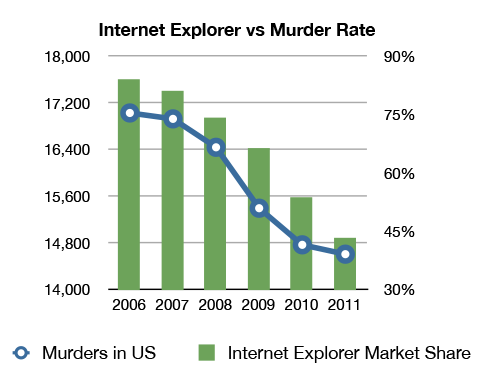 Q1: Are A and B correlated?
A
B
13
Example 2: Correlation v/s Causation
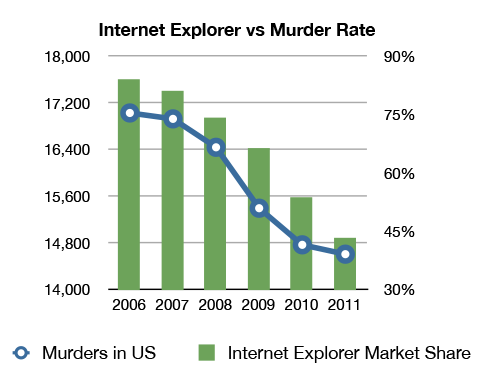 Q2: Which of the following is true(i) A causes B
(ii) B causes A
(iii) Either (i) or (ii)
(iv) None of the above
A
B
14
Example 2: Correlation v/s Causation
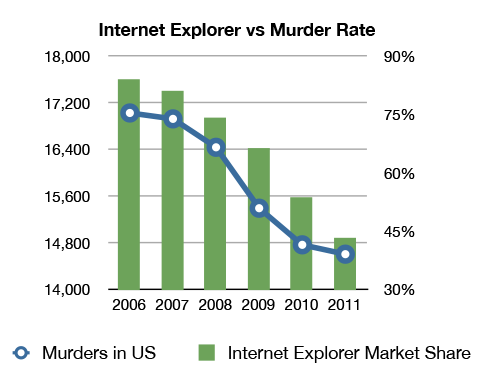 Q2: Which of the following is true(i) A causes B
(ii) B causes A
(iii) Either (i) or (ii)
(iv) None of the above
A
B
15
Example 2: Correlation v/s Causation
BLUE: # daily covid cases in US
RED: amazon reviews claiming no scent for Yankee candles
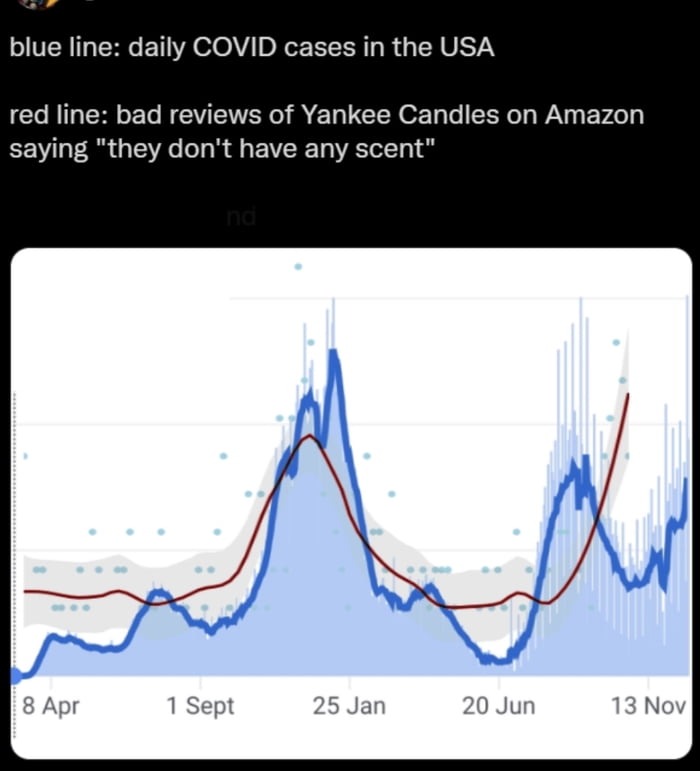 2021
16
Course webpage
www.cs.stonybrook.edu/~cse544 (will redirect)

Please bookmark this page

This is your best resource!

Will be regularly updated
Lecture slides
Assignment and exam dates
Assignment data files
Readings
Python scripts discussed in class
17
Course webpage
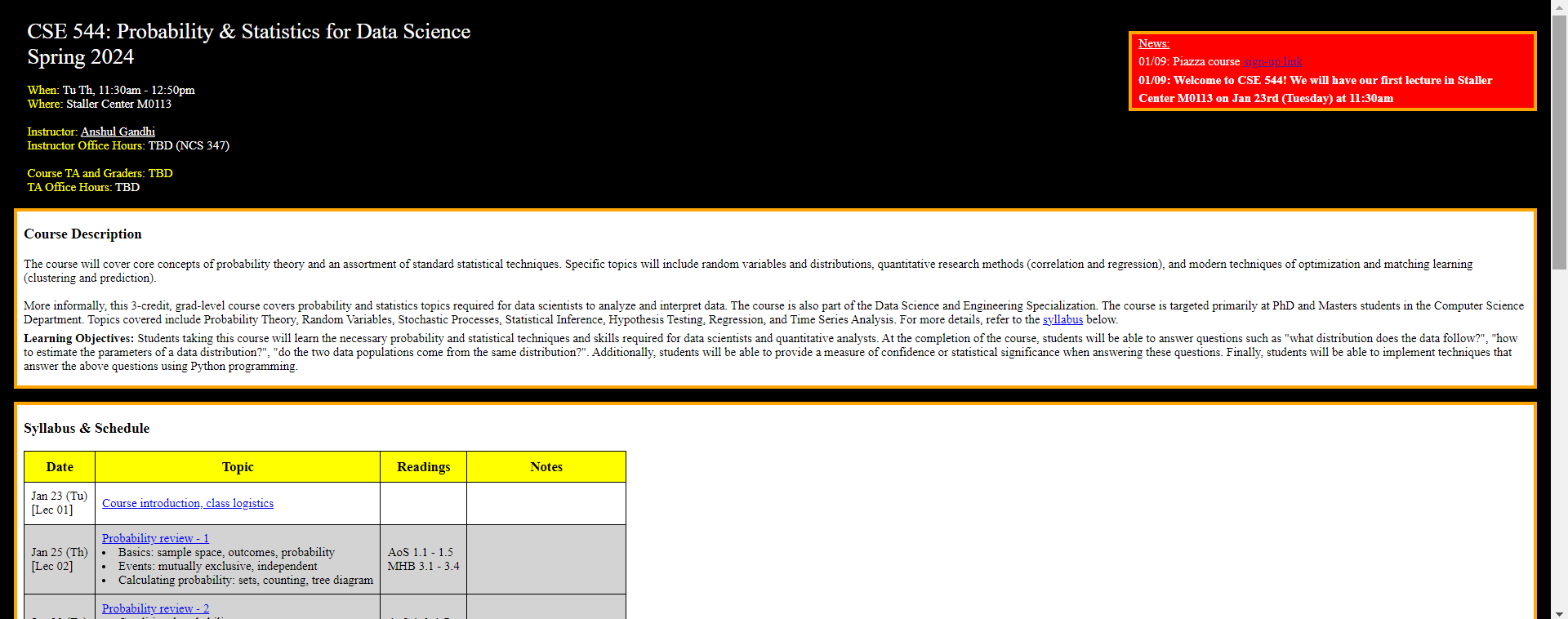 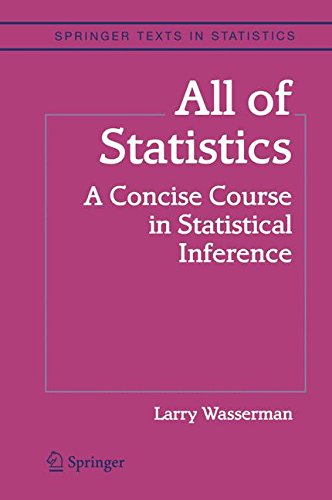 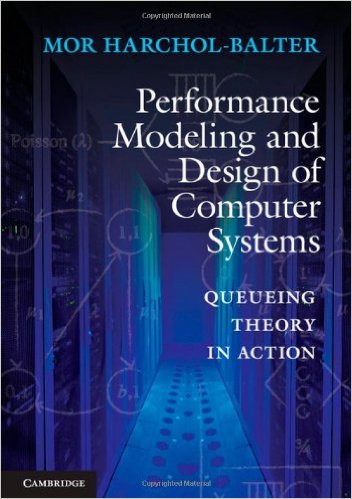 https://www3.cs.stonybrook.edu/~cse544
18
Other resources
Piazza (link on website)
Primary mode of communication, please sign up!
Helpful for posting lecture or assignment doubts
Instructor + TAs will respond in a timely manner
Do NOT wait till the last moment
Announcements, abundance of caution, etc.

Brightspace for assignments, solutions, and grades
Assignment submission also via Brightspace
Upload all files (pdf, graphs, code) as an archive file (zip, tar)
19
Example 3: Inspection Paradox
Students at BSU complain about large class sizes. In an unbiased sample poll of students, the average reported class size was far beyond 100. However, BSU admin swears that the average class size is less than 50. Who is lying?
10 students
10 students
CSE 544, 180 students
10 students
10 students
Avg class size = (180 + 10 + 10 + 10 + 10)/5 = 220/5 = 44 < 50
Reported average = (180*180 + 4*10*10)/220 = 149 > 100
20
Grading
30% assignments  
63% exams (in-class mid-terms)
7% group mini-project
0% attendance
Grading is on a curve
21
Grading - assignments
30% assignments
6 assignments (roughly once every 1.5 weeks)
6--7 problems per assignment
5% grade per assignment
Later assignments will have more programming 
Qs based on lectures, but tougher on purpose
Collaboration is allowed (groups of at most 4)
One write-up and upload per group
Only use techniques taught in class
DO NOT COPY OR DISCUSS ACROSS GROUPS!
If a group member is inactive, let me know asap
You can change groups (check with me first)
22
Grading - assignments
Submit files (scanned pdf, py files) as one archive on Brightspace
Solutions can be typed or hand-written (legible)
Only one group member needs to submit, mention all names
Assignments due at 11:59pm on due-date
Due date posted on class website and in assignment pdf
Example: A1 due on Feb 8th (at 11:59pm)
Brightspace will mark submission after 11:59pm on Feb 8th as LATE, will not be graded if late
Please upload ahead of time, updates till 11:59pm allowed
NO LATE SUBMISSIONS, NO EXCEPTIONS
Not all questions will be addressable on release date
23
Grading - exams
63% exams
Mid-terms 1 and 2
28% mid-term 1 (probs & stats), mid-March
35% mid-term 2 (inference), early May
Non-overlapping

In-class exams (~70mins)
Easier than assignments, on-par with in-lecture questions
Entirely based on material covered in class
Closed-notes, closed-book (index card allowed)
No programming questions
No collaborations, obviously
Will release practice mid-term exam a week prior
24
Grading - exams
63% exams

Questions often based on lecture examples
Will benefit those who attend class

Some will be modifications of assignment questions
Will benefit those who solve assignments themselves

Exams are timed
Will benefit those who have their fundamentals strong
If you don’t do well on exams, reconsider the course
25
Grading – group mini-project
7% group mini-project
Basically, assignment 7, due at end of semester
Data analysis project 
Group size of max 4
Same as assignment group (can change if needed)
Mostly programming
2nd half of the semester
Will discuss details as we go along
26
Grading – attendance
0%
Attending class will be beneficial!
Exam questions centered around lecture material
Useful hints/questions posed in lectures
Practice questions in class will aid self-evaluation
Lectures not recorded to encourage attendance, though slides will be posted on website by end-of-day
27
Grading - recap
30% assignments (6 assignments, in groups of max 4)
63% exams (2 in-class exams)
7% group mini-project
0% attendance
Grading is on a curve
28
Syllabus and Timeline
Probability Theory (7--8 lectures, 2 assignments)
Probability review (events, computing probability, conditional prob., Bayes’ thm.)
Random variables (Geometric, Exponential, Normal, expectation, moments, etc.)
Probability inequalities (Weak Law of Large Numbers, Central Limit thm., etc.)
Markov chains (stochastic processes, balance equations, etc.)
MID-TERM 1 (Early March, mostly March 7th)
Statistical Inference (~14 lectures, 3 assignments)
Non-parametric inference (empirical PDF, bootstrap, bias, plug-in estimator)
Confidence intervals (percentiles, Normal-based CIs)
Parametric inference (method of moments, max likelihood estimator)
Hypothesis testing (Wald’s test, t-test, KS test, p-values, permutation test, etc.)
Bayesian inference (Bayesian reasoning, inference, etc.)
Data Science Models (~3 lectures, 1 assignment)
Regression (simple LR, multiple LR, non-linear regression)
Time series analysis (moving average, EWMA, AR, ARMA, ARIMA)
MID-TERM 2 (Early May, mostly May 2nd)
29
MINI-PROJECT (mid-May)
Key Takeaways
Very useful course for data scientist or quantitative analyst positions or ML/DS researchers
Math-heavy course
Exams have high weightage and are timed

All communications will be via piazza
30
Syllabus
www.cs.stonybrook.edu/~cse544
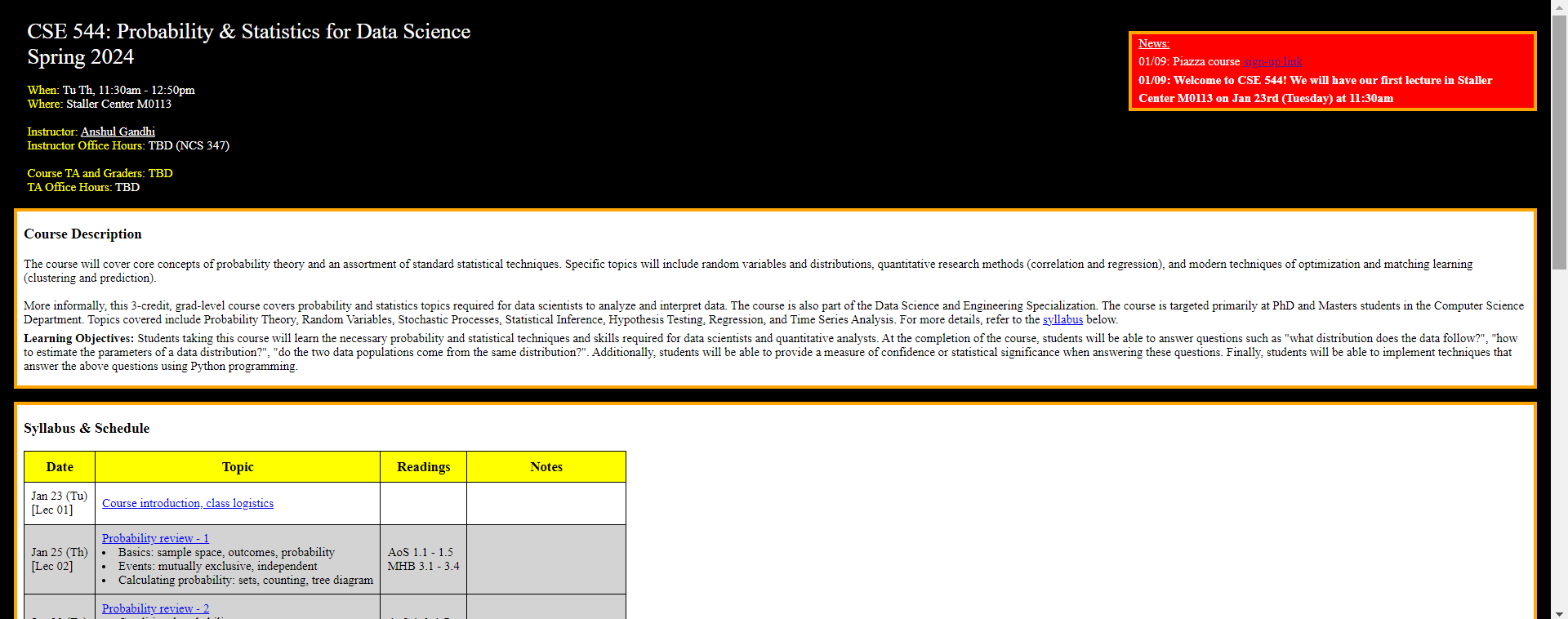 31
Next class
Probability review - 1
Basics: sample space, outcomes, probability
Events: mutually exclusive, independent
Calculating probability: sets, counting, tree diagram
32
[Speaker Notes: Brush up probs and stats.]
Questions??
33